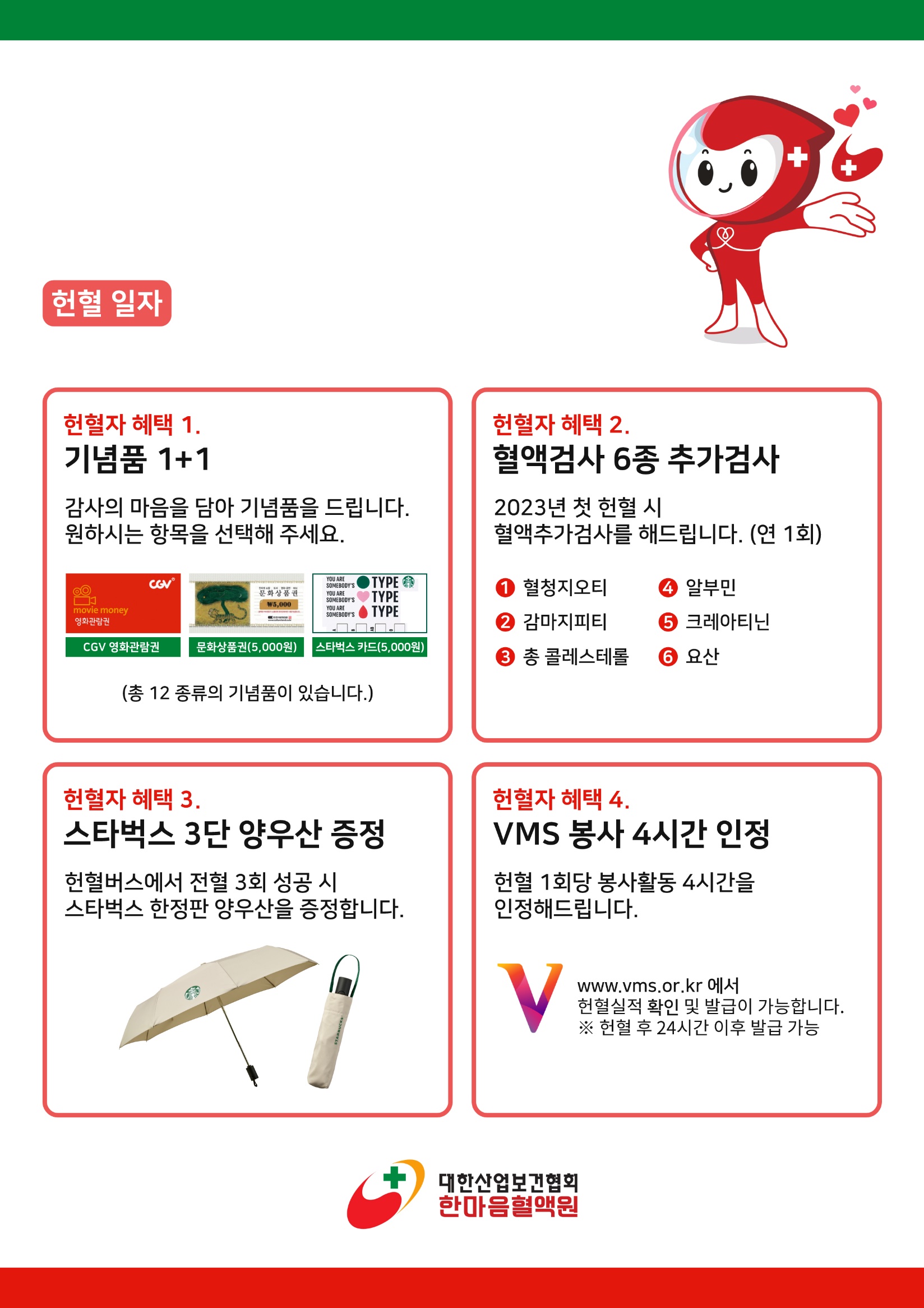 한림성심대학교와 함께하는 
사랑의 헌혈 캠페인
9월 7일, 10:00~15:30